Subsidence: Implications and Effects on Infrastructure
Martin McIlroy, CEG, PE
Principal
Taber Consultants
2015 CSAC 121st Annual Meeting
CEAC Land Use Committee
Wednesday, December 2, 2015
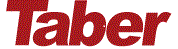 Drought Impacts
Western United States
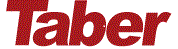 Lake Tahoe Snowpack
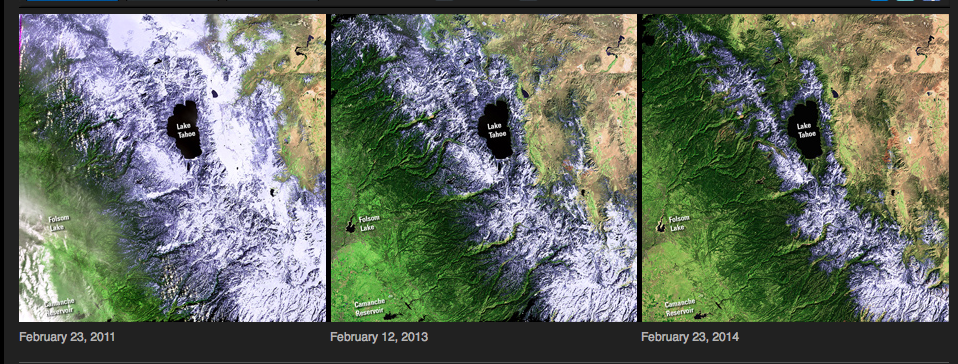 2011
2013
2014
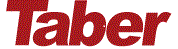 Lake Oroville in 2011
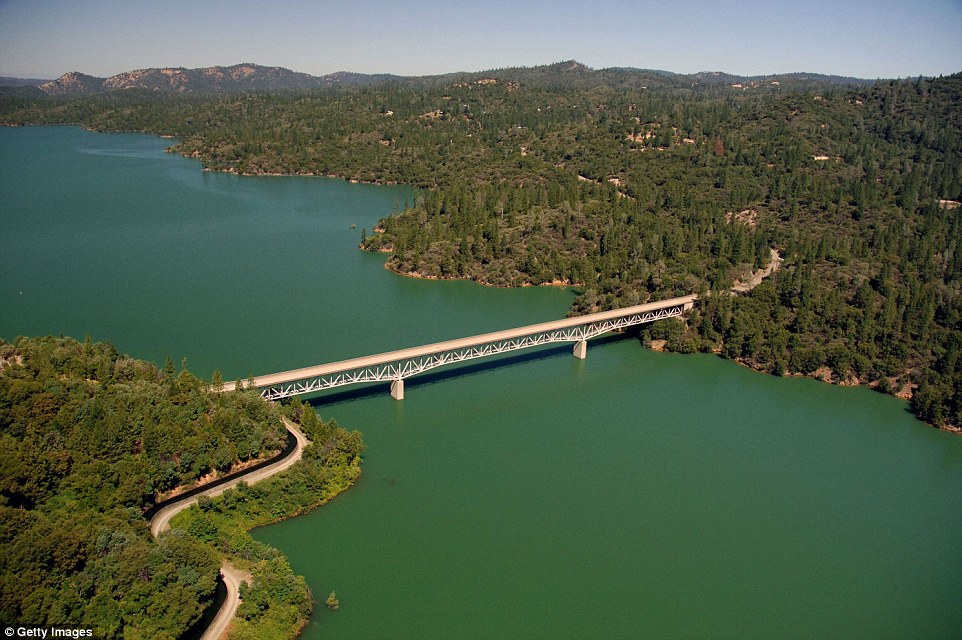 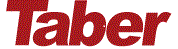 Lake Oroville in 2014
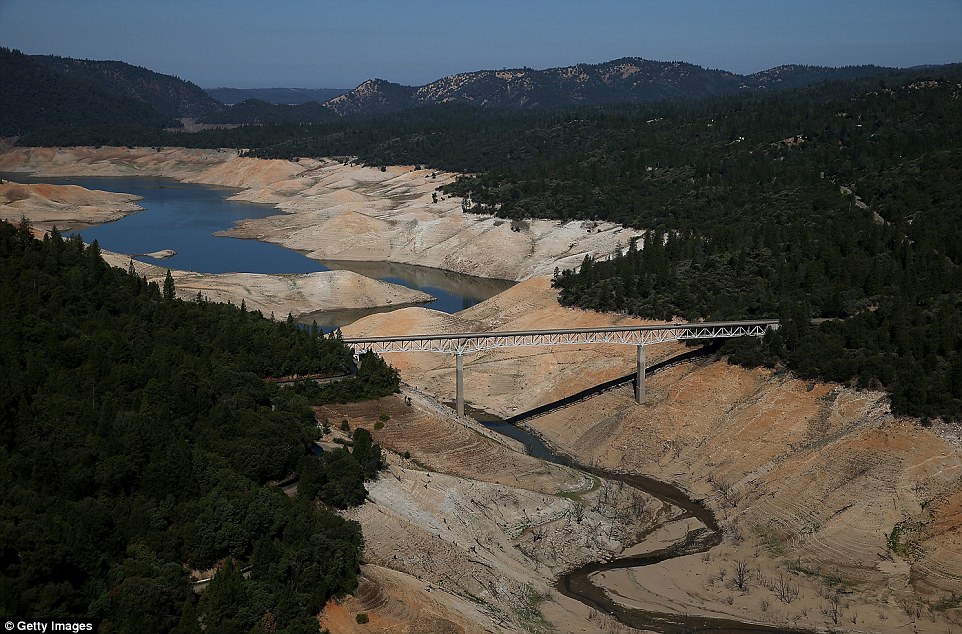 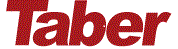 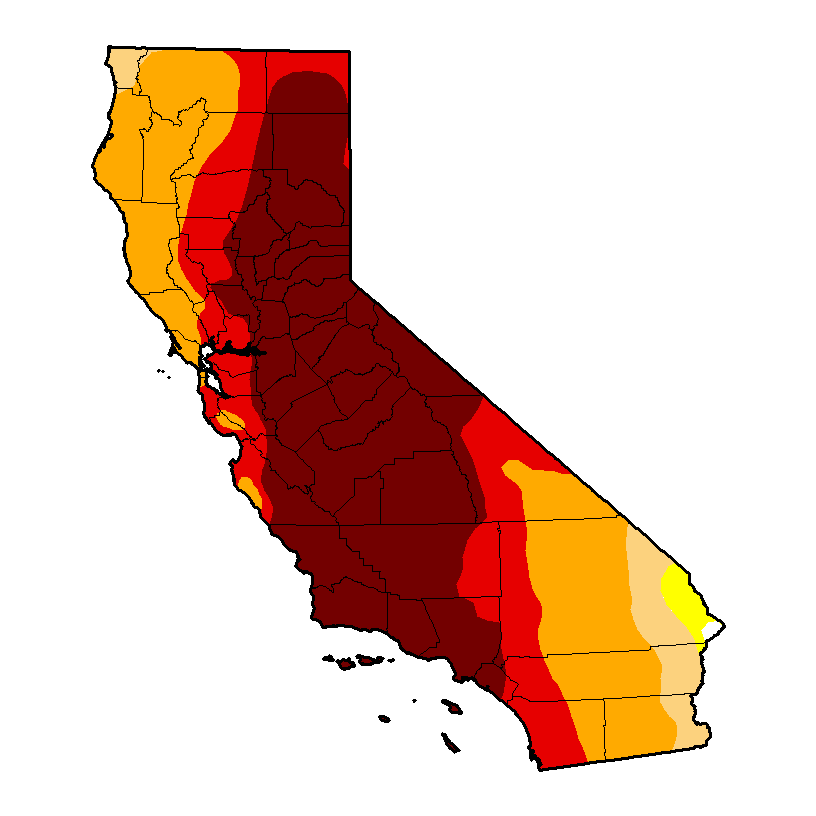 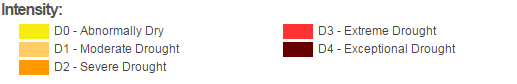 May 2015 
California Drought Intensity
Source: USDA United States Drought Monitor
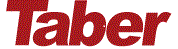 Subsidence
How does this happen?
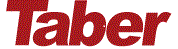 Subsidence Defined
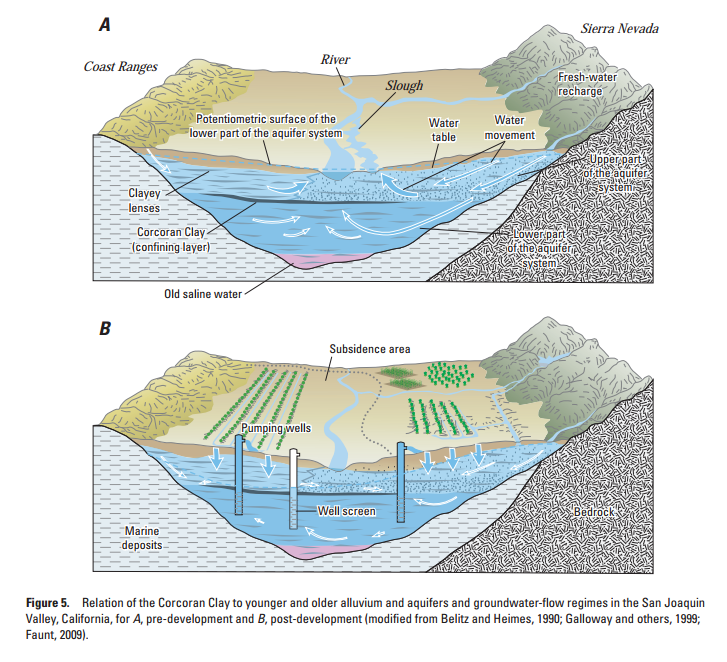 Subsidence is the compaction/compression of unconsolidated and partly consolidated sediments 

Causes include
Mining Resources
Water mining
Salt Mining
Gas/Oil
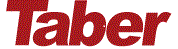 Mechanisms for Consolidation
As water is taken out of the fine-grained and porous layer, the material loses pore-fluid pressure, causing the vertical stress to overcome stasis and compress the fine grained layer.  
As a result, the apparent land surface elevation decreases.
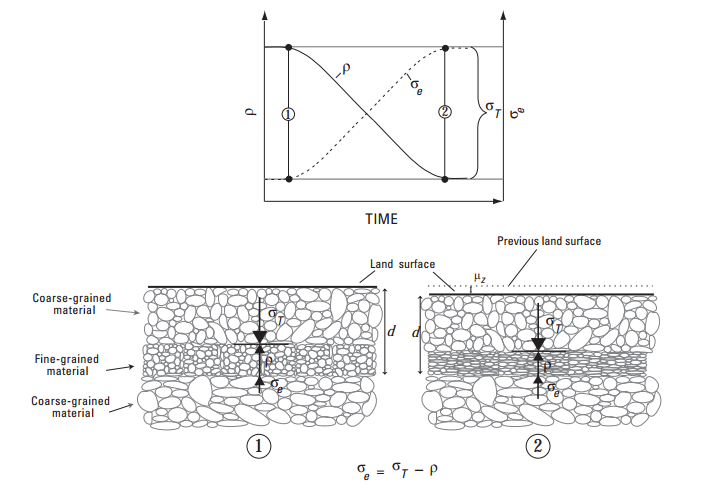 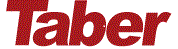 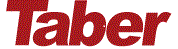 CA Groundwater Basins andWater Budget Understanding
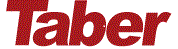 San Joaquin Valley and 
Groundwater Extraction
Irrigation Groundwater Extraction
In the San Joaquin Valley
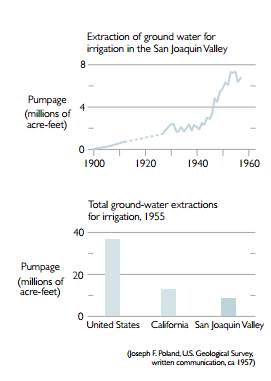 Pumpage
(acre-feet 
in millions)
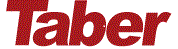 [Speaker Notes: By 1930, low groundwater levels required pumps to extract water.
By 1955, ¼ of the total groundwater for irrigation in the United States was pumped out of the San Joaquin Valley.]
San Joaquin Valley and 
Groundwater Extraction
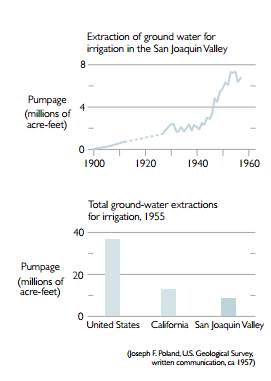 25% of 
total US 
Groundwater 
Pumping
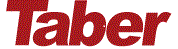 [Speaker Notes: By 1930, low groundwater levels required pumps to extract water.
By 1955, ¼ of the total groundwater for irrigation in the United States was pumped out of the San Joaquin Valley. 

As the California drought continues, surficial water supply is reduced
Non-drought years 40% of water from groundwater.
Drought years 65% water from groundwater.  
Subsidence rates increase  -- 1 ft per year last 4 years in valley
Subsidence recovery take decades and may not rebound.  
USACE predicts that 17 feet of subsidence will occur in the El Nido bowl in the next 45 years.
ed greatly, forcing us to turn to groundwater pumping.]
Subsidence
Examples of Groundwater Pumping, Drawdown and Effects
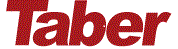 California
Current and 
Historic
Subsidence
Locations
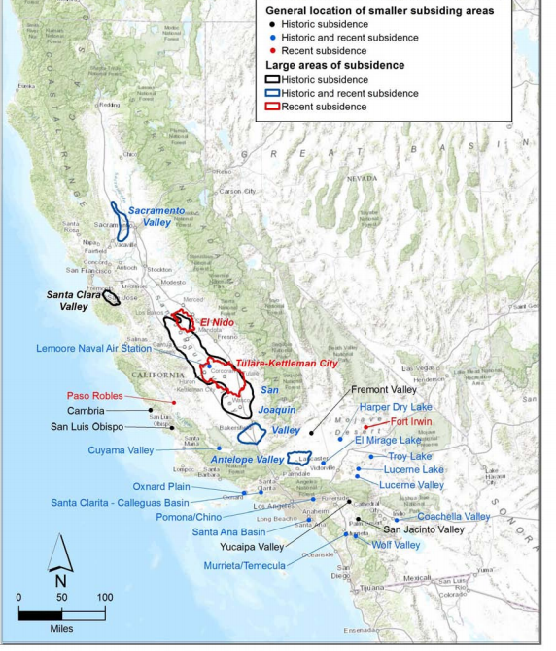 Sacramento and San Joaquin Valleys
Central Coast
Antelope Valley
Santa Ana Basin
Mojave Desert
Coachella Valley
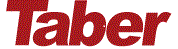 Source: Ludhorff and Scalmanini, 2014
General Effects on Infrastructure
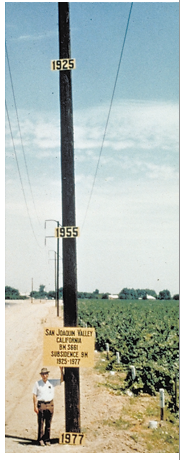 Damages the roads, railways, bridges and pipelines, putting them at risk for structural failure. 
Subsidence reduces channel and canal flow capacity and freeboard; increases flooding.
Gravity dams require raising to maintain hydraulics.
Earth fissures can create harm to humans, animals and rapidly damage infrastructure
Constantly changing elevation datum
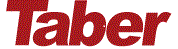 Santa Clara Valley Subsidence
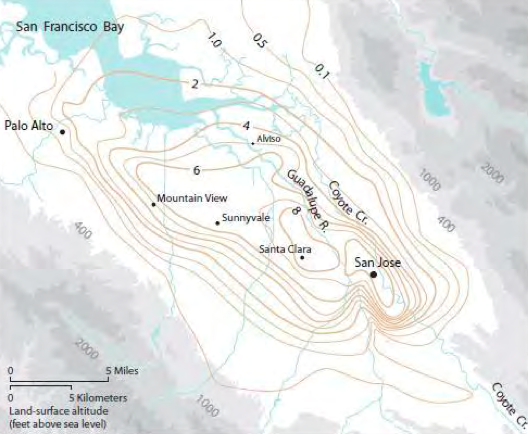 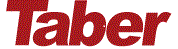 Source: Ludhorff and Scalmanini, 2014
Subsidence: Economically Quantified*
Santa Clara Valley
Water well damage/repair - $35 million.
Sanitary Sewer Pump Stations - $48 million.
Operations - $28 million
Roads/Bridges - $12 million
Bayfront Levees - $305 million
Stream Channels – $32 million
Storm Drainage Pump Stations - $12 million
Operations - $283 million
$756 Million estimated on subsidence remediation.
*2013 Inflation adjusted dollars
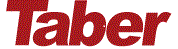 Subsidence as it occurs in the San Joaquin Valley: where?
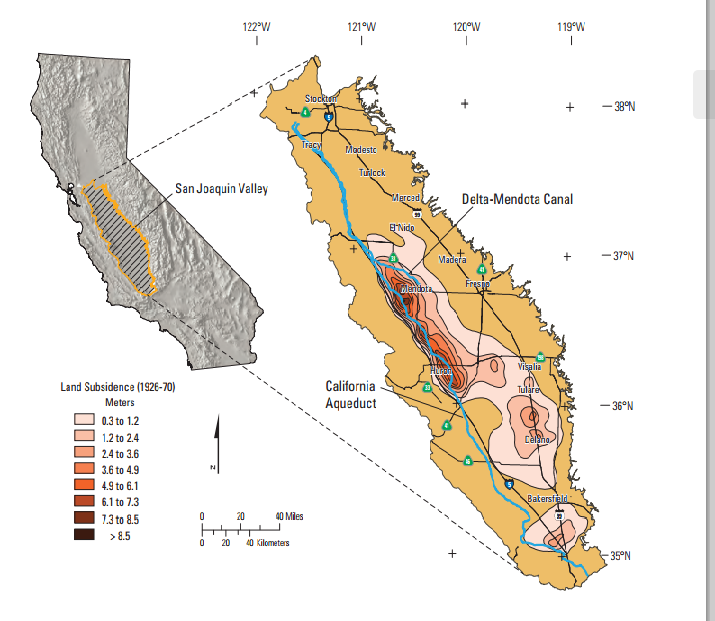 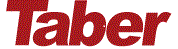 [Speaker Notes: Subsidence has been most damaging to the San Joaquin Valley, centered around Mendota.  
Switching from row crops to fruit and nut trees exacerbated subsidence and groundwater pumping.]
Subsidence: Economically Quantified*
San Joaquin Valley
Friant-Kern Canal Repairs -- $ 15 million
17 miles, recompaction, raising, new liner, drainage and pumping plants on new foundations, another $25 mil planned upstream
Federal Canals and Drains - $ 88 million
Replacement water wells (300) - $114 million
Delta-Mendota Canal, the Outside Canal, the Friant-Kern Canal, and the San Luis Canal -- $134 million.
San Joaquin Valley incurred ~$1.3 billion from 1955 to 1972.
*2013 Inflation adjusted dollars
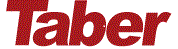 [Speaker Notes: Subsidence from Tulare to Wasco for Friant-Kern]
San Joaquin Subsidence
 Capacity Quantified*
5200 sq. mi. area affected by > 1 ft subsidence
Central Valley aquifers lost 125 million-acre feet in capacity since folks settled the Central Valley.
20 million acre-feet lost in last 10 years.
80 million acre-feet lost since 1960.
Quantity equals 4 Lake Mead volumes
$2 billion in repair costs for Santa Clara and San Joaquin Valley alone.
*2013 inflation adjusted dollars
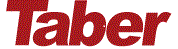 [Speaker Notes: Connecticut is 4,800 square miles.]
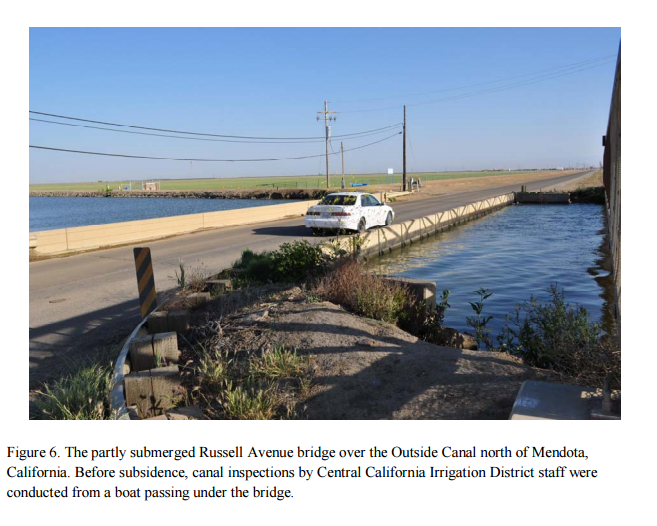 Russell Avenue Bridge at Delta-Mendota Canal: bridge used to be inspected by 
boat under the bridge – Replacement estimated $2.5 million
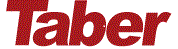 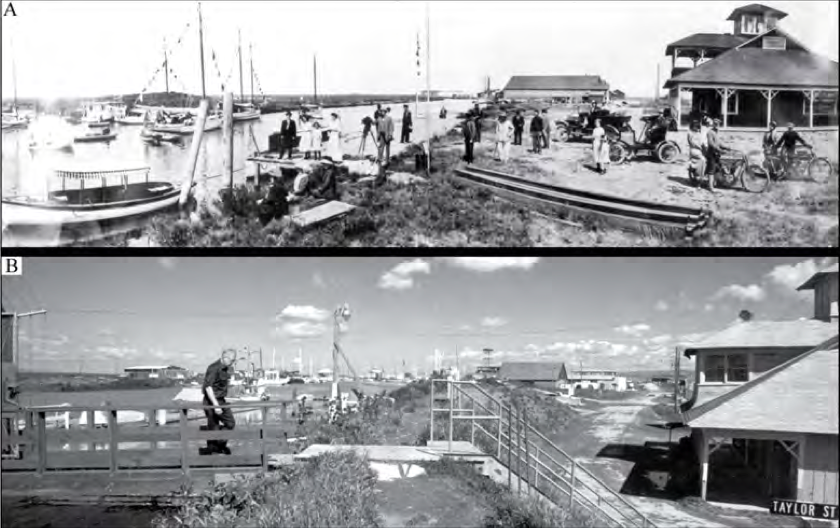 Alviso Yacht Club in southern San Francisco Bay – top 1914 bottom 1987 10-ft of dikes were required due to subsidence of the land below adjacent sea level
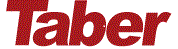 Drought and Groundwater Over-pumping Impacts
Degrading groundwater quality
Increased salinity (coastal and delta areas)
Potential increased contamination

Increased electricity costs.
Pumping water from greater depths
2011 City of Fresno - $9 million on electricity

In California, $454 million to pump groundwater during drought
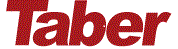 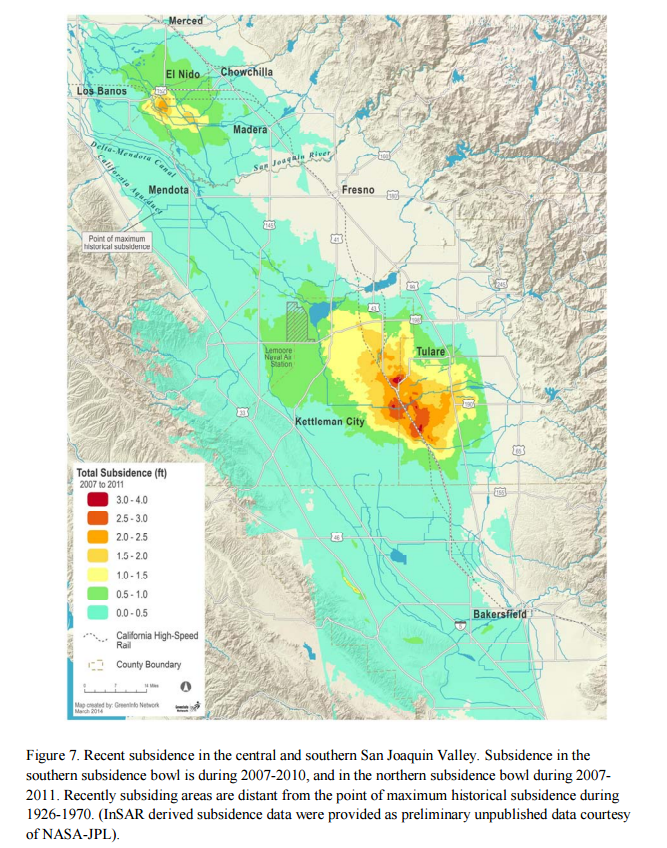 Central Valley
Subsidence
2007 to 2011
Concentrated in new areas
California High Speed Rail
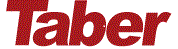 Subsidence
Earth Fissures
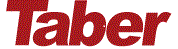 Spontaneous Earth Fissures
Earth fissures are large ground cracks that are formed from differential land subsidence.
Tension cracks are formed and the ground opens.
Can potentially be hundreds of feet deep and miles long.
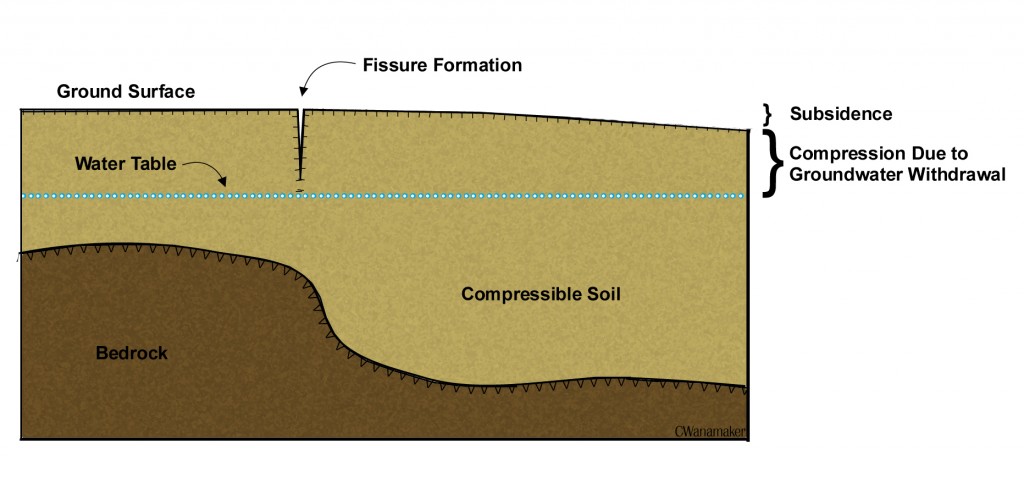 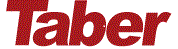 Spontaneous Earth Fissures Hazards
Cracked and collapsing roads
Broken Pipes and Utilities
Damaged or breached canals
Cracked foundations/separated walls
Livestock and wildlife injury or death
Severed/Deformed railroad tracks
Damaged wells
Deflected/damaged drainage
Surface contamination transport to aquifer
Human injury or death
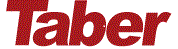 Subsidence: Antelope Valley
90% agricultural and urban use from groundwater.  
300 ft decline in groundwater level since 1930s
1,900 foot long x 7.4 foot deep earth fissure opened northeast from Lancaster
Edwards Air Force Base -- sink-like depressions, polygonal cracks, and large fissures on the lake bed of Roger’s lake affected runways. 
Subsidence mostly north of Lancaster
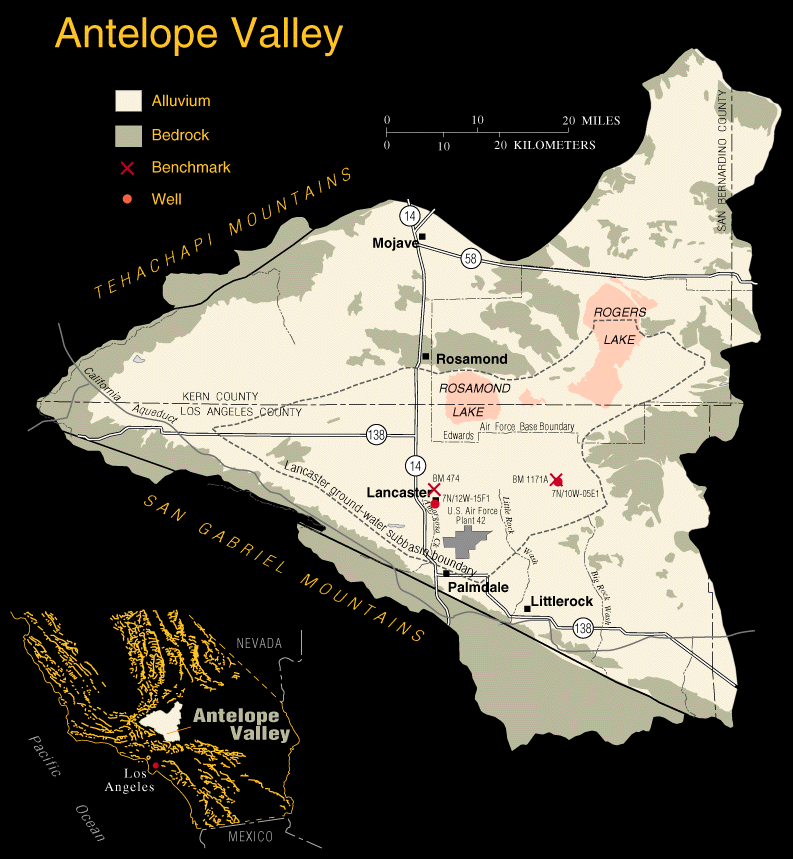 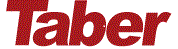 Subsidence: Antelope Valley
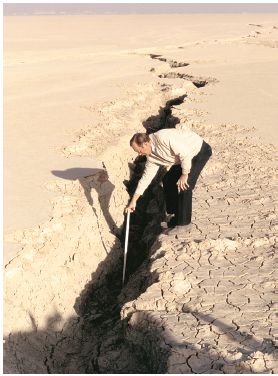 Edwards Air Force Base -- sink-like depressions, polygonal cracks, and large fissures on the lake bed of Roger’s lake affected runways.
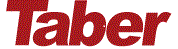 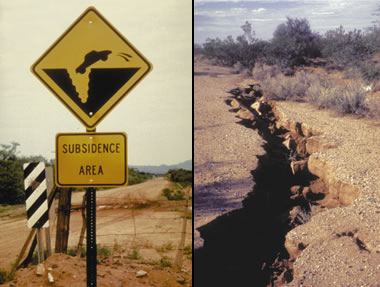 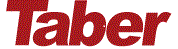 What Do We Do Now?
Management, Conservation and Legislation
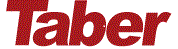 Recent California Legislation
2002 – Senate Bill 1938
Prepare and implement a groundwater management plans
monitoring and management of groundwater levels 
groundwater quality degradation
subsidence, surface flow changes and surface water quality

2009 – Senate Bill X7 6 
authorized CADWR to establish permanent and locally-managed groundwater elevation monitoring for 515 alluvial groundwater basins.

2014 – Sustainable Groundwater Management Act (SGMA)
Three bill package providing the monitoring and reporting framework for local authorities that form of Groundwater Sustainability Agency (GSA)
Adopt sustainability plans in 5 to 7 years with 5 year evaluations
By 2040±, achieve sustainability in high to medium priority basins

2015 – Senate Bill 13 Amending SGMA
Allows DWR to referee GSA applications, overlapping basins and over reach into other basins
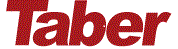 [Speaker Notes: SGMA Bills
 AB 1739 (Dickinson), 
SB 1168 (Pavley), and 
SB 1319 (Pavley),]
What Do We Do Now?
Develop comprehensive basin management plans
Defining subsurface geology is key
Increase basin water budget understanding
Identify safe yield of each basin
Model aquifer properties 
Local districts use existing USGS, DWR and other agency data 
Develop subsidence monitoring networks
Provide funding for oversight and expertise
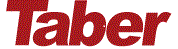 What Do We Do Now?
Plan for Subsidence?
Increased freeboard requirements for infrastructure?
Increase planned maintenance budgets, how? 
Develop requirements for well permits
Stanislaus County
groundwater modeling and sustainability
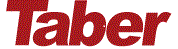 What Do We Do Now?
Groundwater Recharge and Storage?
Recharge Injection Wells/Recharge Ponds
Complications with SWRCB Resolution 68-18 (non-degradation policy)
$900 to $1,100 per acre-foot
Develop Storage 
Raising Dams/Expanding Reservoirs
$1,700 to 2,700 per acre-foot
Reverse Osmosis/Desalinization
Convert sea or brackish water for recharge
$1,900 to over $3,000 per acre-foot
Increased gray water usage
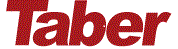 [Speaker Notes: Stanford Study is the basis for the Groundwater costs numbers]
What Do We Do Now?
Alquist Priolo
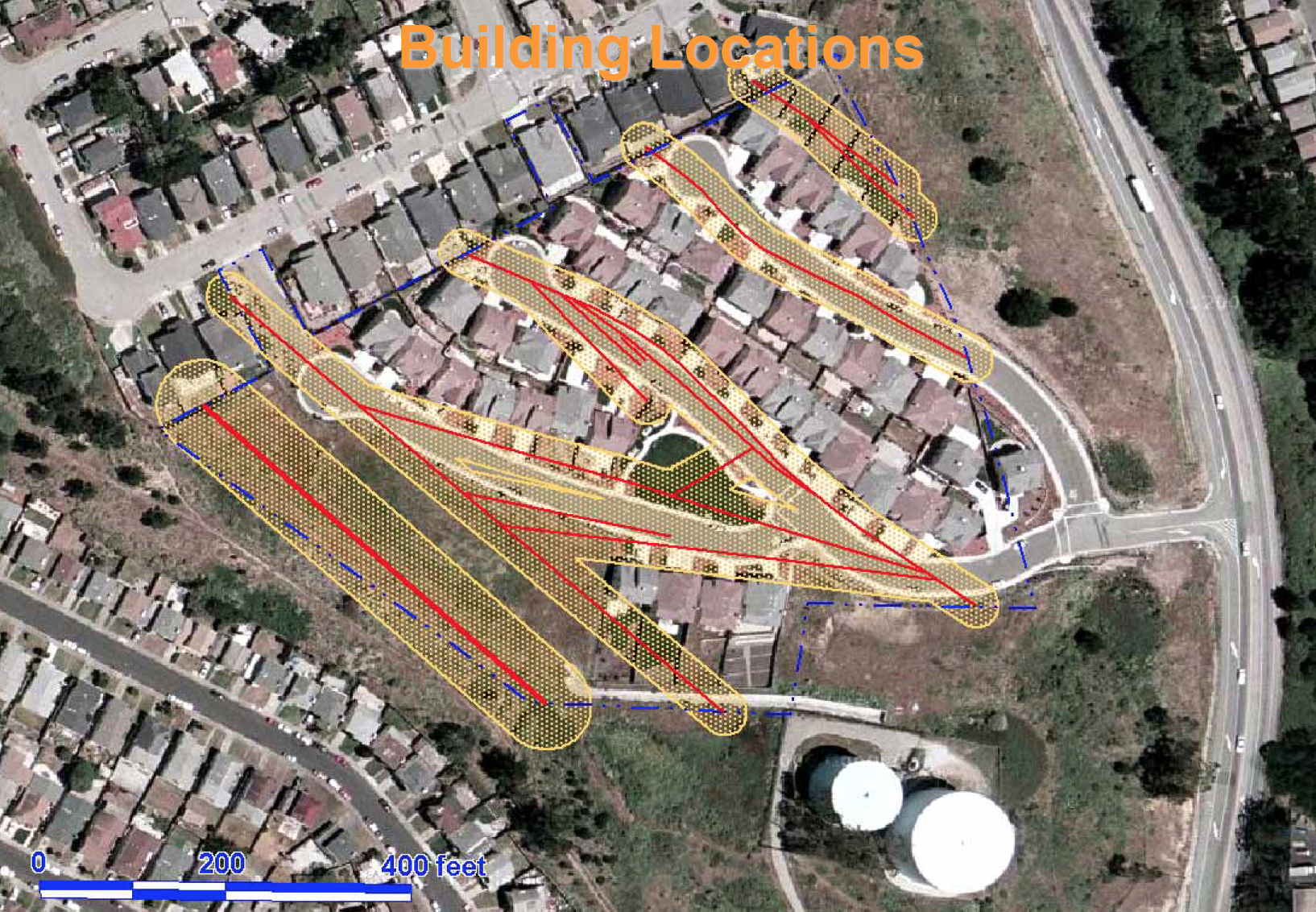 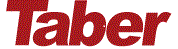 Source: Ludhorff and Scalmanini, 2014
[Speaker Notes: Stanford Study is the basis for the Groundwater costs numbers]
What Do We Do Now?
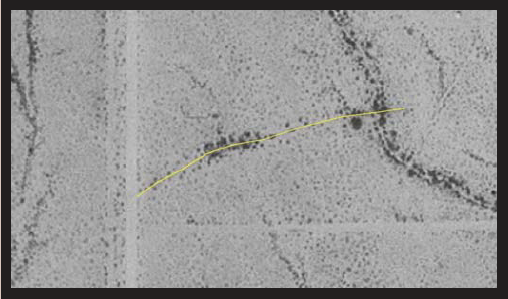 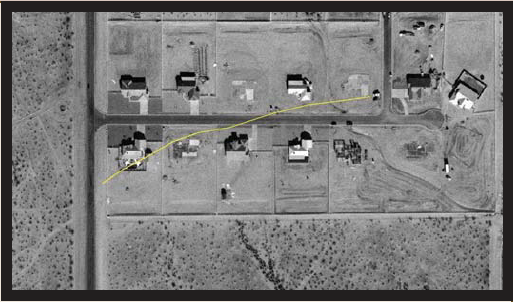 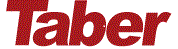 Source: Arizona Geological Survey
[Speaker Notes: Stanford Study is the basis for the Groundwater costs numbers]
What Do We Do Now?
Land Use Strategies
Develop geologic hazard criteria
Avoid/mitigate problem areas
Staff education and data repository
Work with other agencies to develop minimum study and reporting criteria
CGS Publications SP 42, SP 117, etc.
Arizona Land Subsidence Group
Technical Advisory Committee
Still requires a sustainable groundwater plan
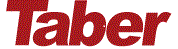 [Speaker Notes: Stanford Study is the basis for the Groundwater costs numbers]
Online Resources
Understanding California’s Groundwater
http://waterinthewest.stanford.edu/groundwater/

Groundwater Ambient Monitoring and Assessment Program (GAMA) 
http://www.waterboards.ca.gov/gama/

USGS California Water Science Center
http://ca.water.usgs.gov

California Water Foundation
http://californiawaterfoundation.org

California Department of Water Resources – Groundwater Page
http://www.water.ca.gov/groundwater/

For a PDF Copy of the Slides, Email: mmcilroy@taberconsultants.com
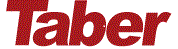 [Speaker Notes: Stanford Study is the basis for the Groundwater costs numbers]
Online Resources
Water Availability and Use Pilot: Methods Development for a Regional Assessment of Groundwater Availability, Southwest Alluvial Basins, Arizona
http://pubs.usgs.gov/sir/2011/5071/

Arizona Department of Water Resources
http://www.azwater.gov/azdwr/
http://www.azwater.gov/AzDWR/IT/Groundwater.htm

USGS Water Data for Nevada
http://waterdata.usgs.gov/nv/nwis/nwis

State of Nevada Division of Water Resources
http://water.nv.gov

For a PDF Copy of the Slides, Email: mmcilroy@taberconsultants.com
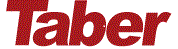 [Speaker Notes: Stanford Study is the basis for the Groundwater costs numbers]
Questions?
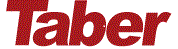 [Speaker Notes: Stanford Study is the basis for the Groundwater costs numbers]
Selected References
Association of California Water Agencies – Sustainable Groundwater Management Act of 2014 Fact Sheet, http://www.acwa.com/sites/default/files/post/groundwater/2014/04/2014-groundwater-fact-sheet.pdf, accessed October 14, 2015.
Association of California Water Agencies – Sustainable Groundwater Management Act of 2014 website, http://www.acwa.com/content/groundwater/groundwater-sustainability, accessed multiple dates 2015.
Bryant, William, Alquist Priolo Earthquake Fault Zoning Act, Surface Fault Displacement Workshop, Berkeley, California, May 20-21, 2009
Department of Water Resources, Sustainable Groundwater Management Website, http://www.water.ca.gov/groundwater/sgm/index.cfm, accessed October 14, 2015. 
Harris, Ray and Allison, M. Lee, Hazardous Cracks Running through Arizona, Geotimes, August 2006, pgs. 24-27
Luhdorff and Scalmanini, Land Subsidence from Groundwater Use in California, April 2014
Arizona Geological Survey, Land Subsidence and Earth Fissures in Arizona, Arizona Land Subsidence Group, Contributed Report CR-07-C, December 2007.
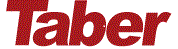 [Speaker Notes: Stanford Study is the basis for the Groundwater costs numbers]